Урок №37
8 клас
Підключення додаткових модулів. Модуль math
Підключення додаткових модулів
Python — це високорівнева мова програмування, вона має багато додаткових функцій для роботи з числами та текстом, та щоб не навантажувати написану нами програму існують спеціальні набори різноманітних функцій, які називаються модулями. 
Додаткові модулі потрібно підключати окремо. 
Це зроблено, щоб забезпечити швидкість виконання програми
Підключення додаткових модулів
Щоб підключити додатковий модуль  потрібно застосувати таку конструкцію: 
import назва_модуля
 В Python існує велика кількість додаткових модулів для роботи з даними.
math.pow(X, Y)
math.modf(X)
math.fmod(X, Y)
Модуль math
math.fabs(X)
math.factorial(X)
math.sqrt(X)
Модуль math
Ми будемо працювати з модулем math, який представляє собою пакет з додатковими функціями для роботи з числами. 
А функції підключеного модулю вводяться в код наступним чином: 
назва_модуля.назва_функції
Модуль math
Щоб підключити даний модуль потрібно лише на початку програмного коду встановити наступну конструкцію коду:

import math
 
Зверніть увагу! Підключати модулі потрібно саме на початку, бо, якщо ви підключите його вже після виконання функції, яка входить в даний модуль, то вона не буде зрозуміла інтерпретатору і ваша програма не буде виконана.
Функції модуля math
Задача
На вході є число, задачею програми буде вивести корінь квадратний з даного числа. У розв’язанні даної задачі нам допоможе модуль math та функція math.sqrt(x) цього модулю.




Результат
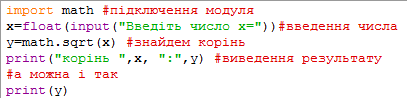 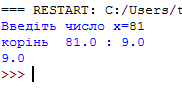 Контрольні запитання
1. Для чого потрібні додаткові модулі у програмуванні? 
2. Як підключити додаткові модулі до своєї програми? 
3. З яким модулем ми познайомилися у даному пункті? 
4. Наведіть приклади функцій із модуля math.
Практичне завдання
Створіть новий файл Python за допомогою середовища розробки програмного забезпечення IDLE. Створіть програму за даною задачею: 
4. На вході маємо число а, програма перевіряє чи є число а: 
    1) більше 0;  2) менше 0  та виводить результат у вигляді True або False;
 5. На вході маємо 2 числа програма порівнює їх між собою і 
виводить результат у вигляді True або False. Порівняння відбувається за такими пунктами: 
1) Чи ці числа рівні; 
2) чи числа нерівні; 
3) чи число більше за друге; 
4) чи друге число більше за перше; 
5) чи квадрат першого числа більший за квадрат другого 
числа; 
6) чи сума цих чисел більша за їх добуток.
Домашнє завдання